Surefire Growth Strategies
For POS Resellers
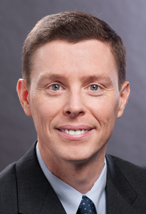 Jim Roddy, Reseller & ISV Business Advisor
Vantiv PaymentsEdge Advisory Services
[Speaker Notes: WEBINAR (45 minutes) 
Surefire Growth Strategies For POS Resellers  
What do fast-growth point of sale resellers know that you don’t? They’ve developed a winning formula for perpetually increasing sales and providing superior customer value. Vantiv’s Jim Roddy has engaged with these leading resellers during his 18 years in the POS channel, and in this talk he will share with you the principles and best practices that will spark growth at your organization. You’ll leave this session fired up and ready to take on the challenge of growing your business in a rapidly changing industry!


Let me start by telling you a quick story about the happiest audience in the history of all presentations …

Oprah 2004 – You get a car, everybody gets a car

Get it out of your head …

But if you participate in this exercise & follow best practices …
Grow your company
Buy yourself many cars]
Surefire Growth Strategies For POS Resellers
PaymentsEdge Advisory Services
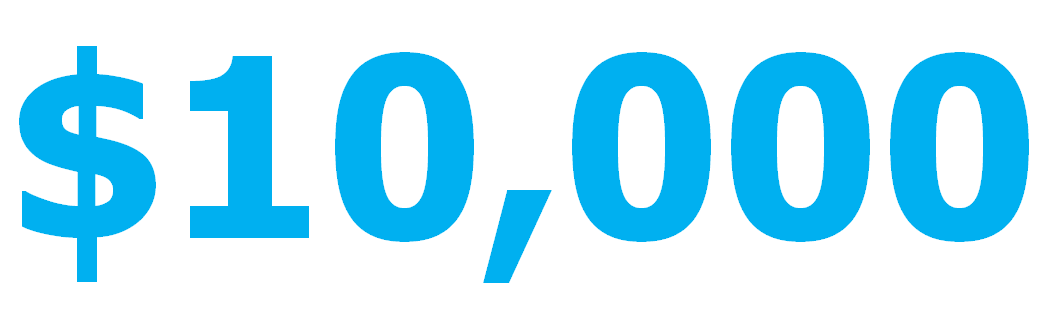 [Speaker Notes: Hypothetical $10,000

My colleagues at Vantiv …

Investment money]
Surefire Growth Strategies For POS Resellers
PaymentsEdge Advisory Services
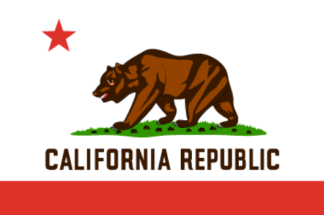 California
Ramping up sales force: Hiring Director of Sales and Marketing, equity plan, improve marketing and sales operations, hire sales team
Adding new products/services: POS and payments, adding security and managed services
Entering new markets: No, 100% focus on grocery
Aggressive marketing: “Our website is pathetic”, no social media
Surefire Growth Strategies For POS Resellers
PaymentsEdge Advisory Services
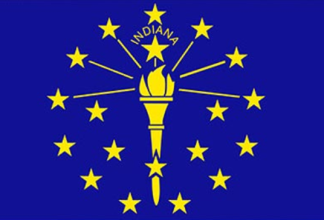 Indiana
Ramping up sales force: No; “just me and one full-time tech”, holding on to 50 home furnishings customers, “trying to hold my own but I’m in a decline – I’m stuck”
Adding new products/services: No, sells only refurbished hardware and retail software
Entering new markets: No, staying in local furnishings 
Aggressive marketing: “They find me. I don’t market.”
Surefire Growth Strategies For POS Resellers
PaymentsEdge Advisory Services
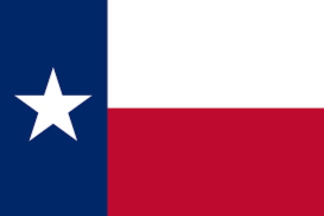 Texas
Ramping up sales force: Owner does all sales, lead tech moved out of town, hiring an ops manager/lead tech, then a sales rep who will shadow the owner
Adding new products/services: Longtime POS and payments; expanding into security, A/V, networking, VoIP, and full managed services including RMM
Entering new markets: Health food, added pharmacies
Aggressive marketing: “As much as I can by myself.”
Surefire Growth Strategies For POS Resellers
PaymentsEdge Advisory Services
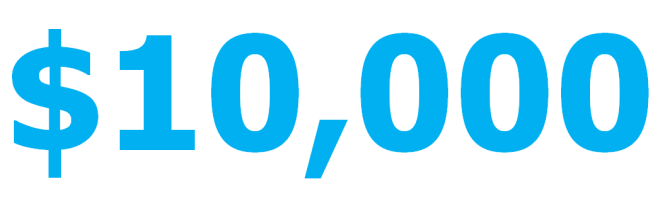 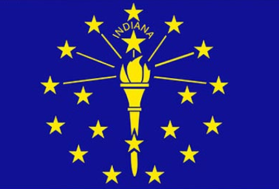 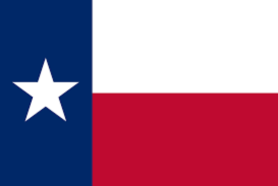 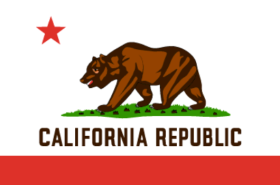 California
Indiana
Texas
[Speaker Notes: Where will you invest your $10,000?

Can split

If you know how you want to split, please enter in the Q&A box
* CA 5, IN 3, TX 2

Quick review …]
Surefire Growth Strategies For POS Resellers
PaymentsEdge Advisory Services
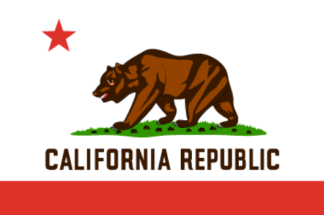 California
Ramping up sales force: Hiring Director of Sales and Marketing, equity plan, improve marketing and sales operations, hire sales team
Adding new products/services: POS and payments, adding security and managed services
Entering new markets: No, 100% focus on grocery
Aggressive marketing: “Our website is pathetic”, no social media
Surefire Growth Strategies For POS Resellers
PaymentsEdge Advisory Services
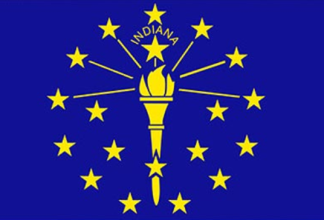 Indiana
Ramping up sales force: No; “just me and one full-time tech”, holding on to 50 home furnishings customers, “trying to hold my own but I’m in a decline – I’m stuck”
Adding new products/services: No, sells only refurbished hardware and retail software
Entering new markets: No, staying in local furnishings 
Aggressive marketing: “They find me. I don’t market.”
Surefire Growth Strategies For POS Resellers
PaymentsEdge Advisory Services
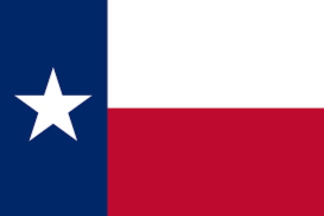 Texas
Ramping up sales force: Owner does all sales, lead tech moved out of town, hiring an ops manager/lead tech, then a sales rep who will shadow the owner
Adding new products/services: Longtime POS and payments; expanding into security, A/V, networking, VoIP, and full managed services including RMM
Entering new markets: Health food, added pharmacies
Aggressive marketing: “As much as I can by myself.”
Surefire Growth Strategies For POS Resellers
PaymentsEdge Advisory Services
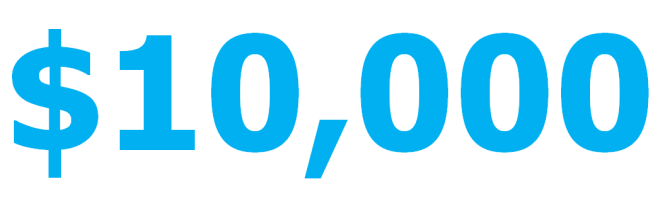 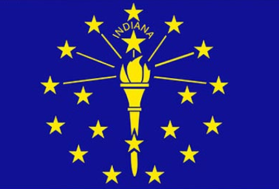 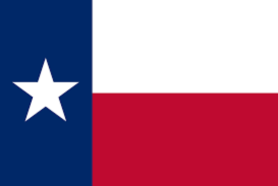 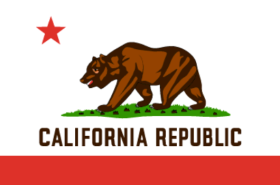 California
Indiana
Texas
[Speaker Notes: Write down where you will invest your $10,000?

Can split

Who wants to share? / Let’s see the results

Anyone invest most of their money in Indiana?


Hypothetical reseller in a hypothetical state …]
Surefire Growth Strategies For POS Resellers
PaymentsEdge Advisory Services
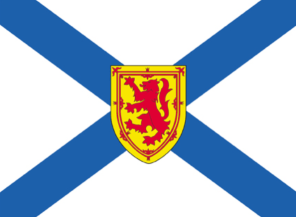 New Carolina
Ramping up an outbound sales force: Motivated manager and sales team, built a strong operational infrastructure, measure and audit performance-based activities through automation (PSA)
Adding new products and services: “Total Solution Provider,” POS, payment processing, data and payment security, networking, and managed services through RMM
Entering new markets: Grocery experts, expanding geography
Outspending the competition on marketing: SEO-rich website, educational content, prospect touches every 3 weeks
[Speaker Notes: Notice anything here?
* Nova Scotia flag: correct but missing the point
* Should be sensing a theme here]
Surefire Growth Strategies For POS Resellers
PaymentsEdge Advisory Services
Reseller Growth Strategies
1. Ramp up an outbound sales force
2. Add new products and services
3. Enter new markets
4. Outspend the competition on marketing
[Speaker Notes: Get out of the day to day, step back from your business]
Surefire Growth Strategies For POS Resellers
PaymentsEdge Advisory Services
Ramp up an outbound sales force
8 Time-Tested Rules For Hiring & Retaining Salespeople
(Rule 6 Almost Started A Fistfight)
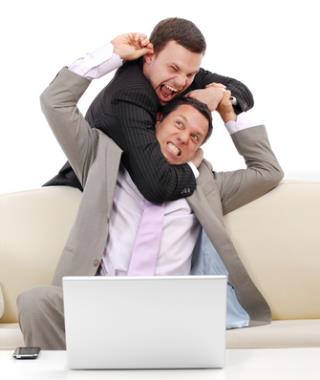 [Speaker Notes: Baseball - very difficult. Never perfect.
Sales trickiest. 
Won’t make you perfect.
Learn proven successful process … exponentially reduce … hires even better.]
Surefire Growth Strategies For POS Resellers
PaymentsEdge Advisory Services
Ramp up an outbound sales force
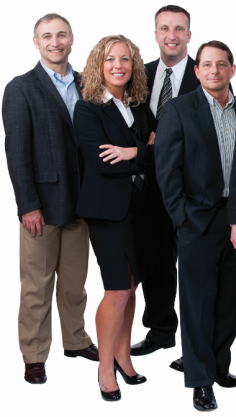 1. Raise Your Standards
2. Fire Your Lousy Salespeople
3. Sit Down & Write a Training Plan
4. Don’t Get Hypnotized By A Resume
[Speaker Notes: #1: Capable salespeople … successful, fun, and have high character … exist. 
Hold out
Typical hiring manager error –skills, resume
Determine … four areas: skills, personality, character, AND mapping 

#2 Right culture before hiring 
Give underperforming chance.
Not quarters, not years … months
Iceberg
Systems … view
Reports – sales and productivity
PSA software – Jason 100 points story

#3 Good To Great, Jim Collins … “rigorous discipline.” [type 3]
Thorough plan 
Book Execution: “Execution … aspirations and results”
Nobody Microsoft, Apple, Google
Specific and reasonably detailed
“I do, we do, you do.”

#4 Likeable, well-spoken … boasts
S, P, C, M
Mistake … can sell.
Failures: Lanny (LarryL), Terrance (TonyS)
Wins: Lucas, Tim U, Tracy]
Surefire Growth Strategies For POS Resellers
PaymentsEdge Advisory Services
Ramp up an outbound sales force
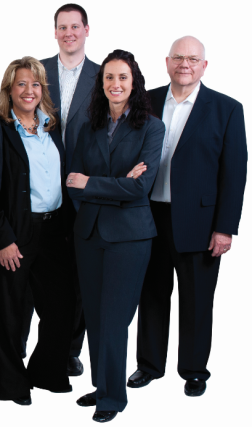 5. Test, Don’t Guess
6. Challenge Them
7. Slow Down, You Move Too Fast
8. Set Clear Expectations
[Speaker Notes: #5 “I’m a gonna …”
X decision … promises.
Predictor … politician.
Your past sales hires!
Test we use
Wonderlic, DISC
Essay
Dinner – spittoon
1-for-1 sales tests

#6 Fistfight rule!
Occasionally challenge … react to pressure. 
Share criticisms … how they respond.
X accusatory, condescending, or emotionally charged
conversation, not interrogation.
How we do:
Early Q: feel criticism
You said earlier in our interview that you’re OK with criticism. Can I give you some? 
I want to share a criticism with you. I hope I don’t come off as harsh here — I’m just trying to make sure this is a right fit for you and us. Can I share with you an area that concerns me?
Direct and succinct … clear criticism, then observe 
Near fistfight :
Sales, 6-5, 250, athlete
Pointed out multiple … strayed
Smile scowl … beet red. 
Leaned …fists. 
Loud …”Who do you think you are?” and “I’ve never been so insulted in my life!”
Hired him?

#7 Typical process – resume, personality … make an offer
Can’t just hang out for an hour and get the information you need.
At its core, the pre-employment process involves getting important information on the table, sorting through it, and making a decision. 
Bucket … two buckets … you need a wheelbarrow overflowing with data to draw a clear picture of any candidate. 
The more information you can uncover and the more skillfully you analyze it, the better your hiring decision will be. 
Sales candidates should spend time with current sales reps – personal interaction, observing sales calls and a sales meeting, listening to calls.

#8 Aversions interview – timing and purpose, no perfect candidate/company
The “Who’s your daddy?” interview.
STUFFR – Set Them Up For Future Reference]
Surefire Growth Strategies For POS Resellers
PaymentsEdge Advisory Services
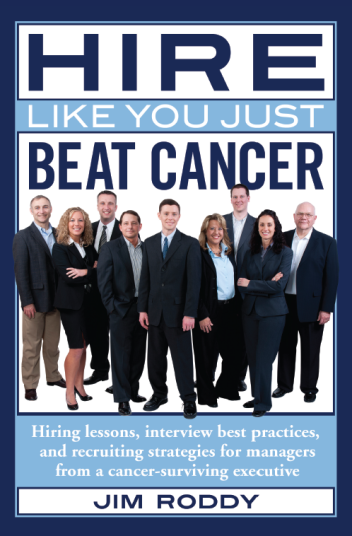 [Speaker Notes: Paperback and e-book: Amazon, BN, HLYJBC.com
Many more resources at the website]
Surefire Growth Strategies For POS Resellers
PaymentsEdge Advisory Services
Add new products and services
Recurring Revenue Services
Payment processing
Remote monitoring 
Wireless device management
Network management
Firewall management
Remote access
Gift/loyalty
Application white listing service
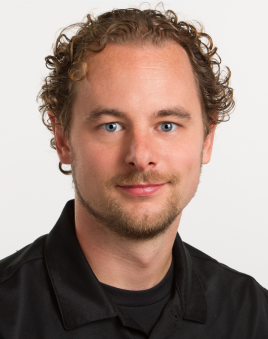 Chris Rumpf
[Speaker Notes: Chris Rumpf story]
Surefire Growth Strategies For POS Resellers
PaymentsEdge Advisory Services
Add new products and services
Recurring Revenue Services
Payment processing
Remote monitoring 
Wireless device management
Network management
Firewall management
Remote access
Gift/loyalty
Application white listing service
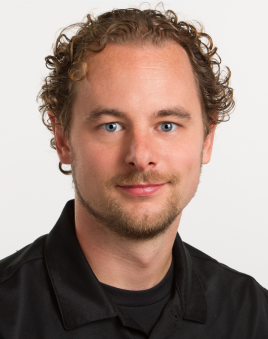 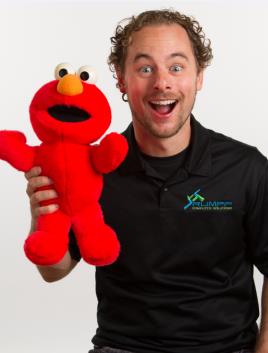 Chris Rumpf
(and friend)
[Speaker Notes: Look how happy!]
Surefire Growth Strategies For POS Resellers
PaymentsEdge Advisory Services
Enter new markets
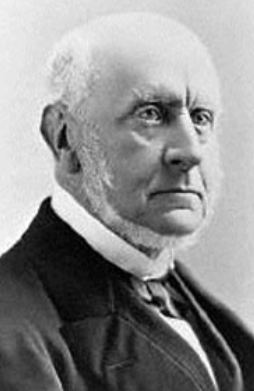 “Surveying the whole field of business, I fixed on the most developing force and the largest field of the day, and determined to attach myself to it.”
Charles Francis Adams 1840
[Speaker Notes: Won’t dictate market to you

Who gave this advice – Bill Gates? Steve Jobs? Larry Page from Google?

Refer to Indiana reseller

Surfing]
Surefire Growth Strategies For POS Resellers
PaymentsEdge Advisory Services
Outspend the competition on marketing
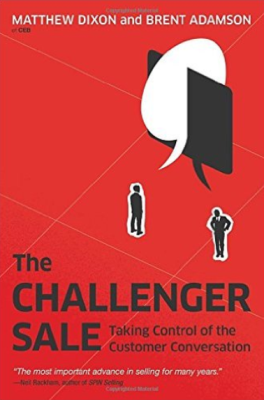 Commercial Teaching
Content Marketing
“Secrets To A Candid   Work Culture”
[Speaker Notes: Resources

Commercial Teaching – have something to market
“Teach them something new about how their company can compete more effectively.” Challenger Sale

High level with customers: Challenger Sale
Example: Mercury call with Tim and Joe
Reseller example – grocery expert

Content Marketing  next slide 
Auto-Star partner RMS (Retail Management Solutions) blog]
Surefire Growth Strategies For POS Resellers
PaymentsEdge Advisory Services
Content Marketing
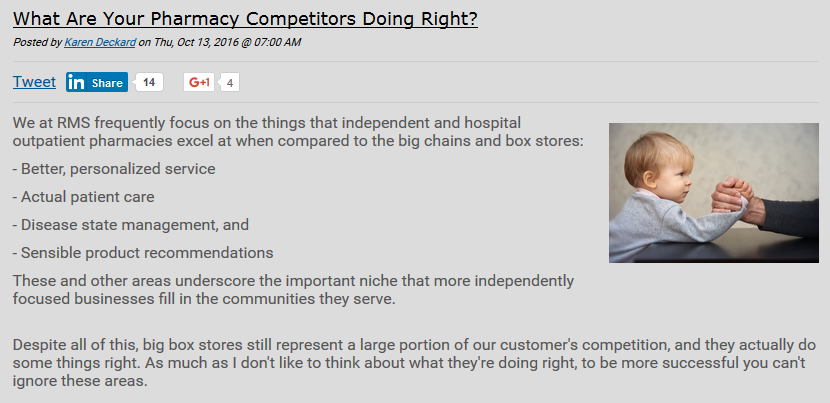 [Speaker Notes: Auto-Star partner RMS (Retail Management Solutions) blog]
Surefire Growth Strategies For POS Resellers
PaymentsEdge Advisory Services
Content Marketing
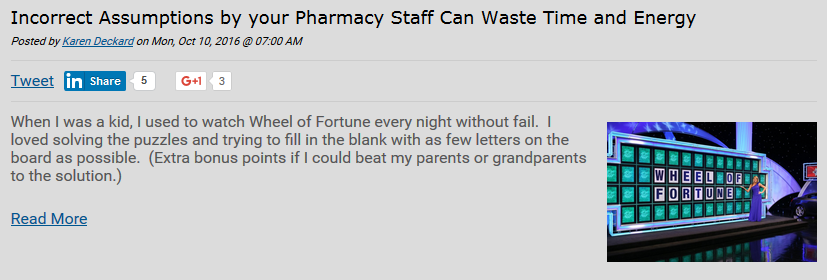 www.rm-solutions.com/blog
[Speaker Notes: Auto-Star partner RMS (Retail Management Solutions) blog]
Surefire Growth Strategies For POS Resellers
PaymentsEdge Advisory Services
Content Marketing
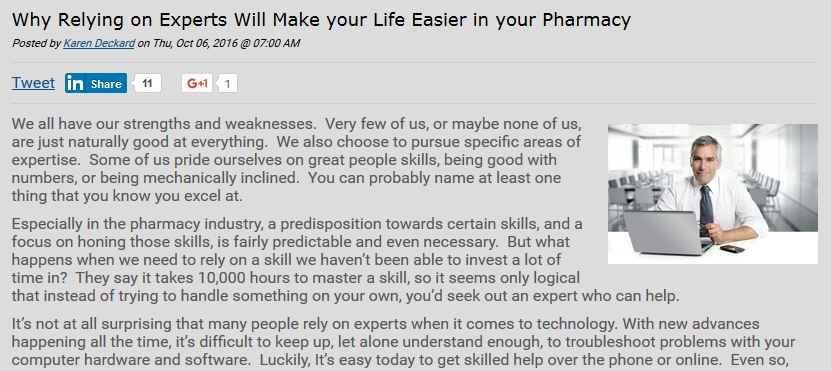 [Speaker Notes: Auto-Star partner RMS (Retail Management Solutions) blog]
Surefire Growth Strategies For POS Resellers
PaymentsEdge Advisory Services
Content Marketing
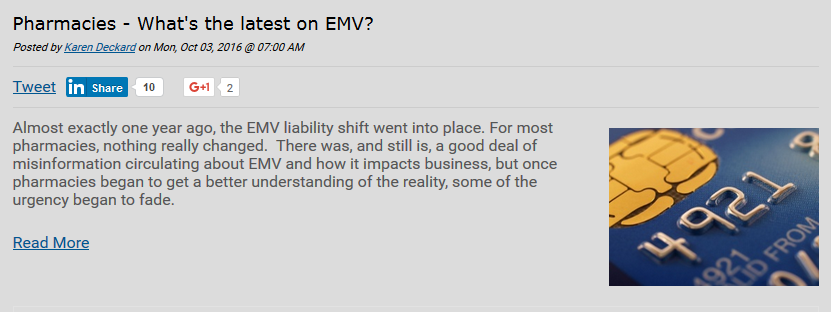 www.rm-solutions.com/blog
[Speaker Notes: Auto-Star partner RMS (Retail Management Solutions) blog]
Surefire Growth Strategies For POS Resellers
PaymentsEdge Advisory Services
Candid Customer Conversations
Clear agreements/SLAs
Customer Health Checkup + QBR
WCWBDB4U?
Commercial Teaching
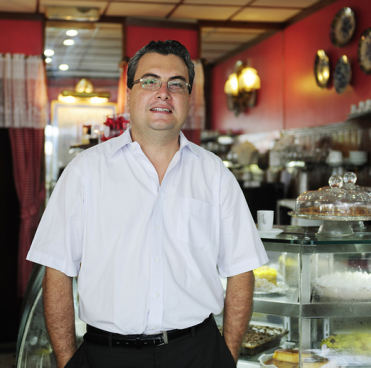 [Speaker Notes: Never had a client bite, never had a customer punch (Ainsworth story)
Press 8
Press 9
Clear agreements/SLAs
Customer Health Checkup + QBR
Customer survey: Questions, independent source, candid interviews
QBR (Quarterly Business Review) with as many as appropriate
Ask all WCWBDB4U?]
Questions?
[Speaker Notes: Before I offer my conclusion, I’m happy to answer any questions]
Surefire Growth Strategies For POS Resellers
PaymentsEdge Advisory Services
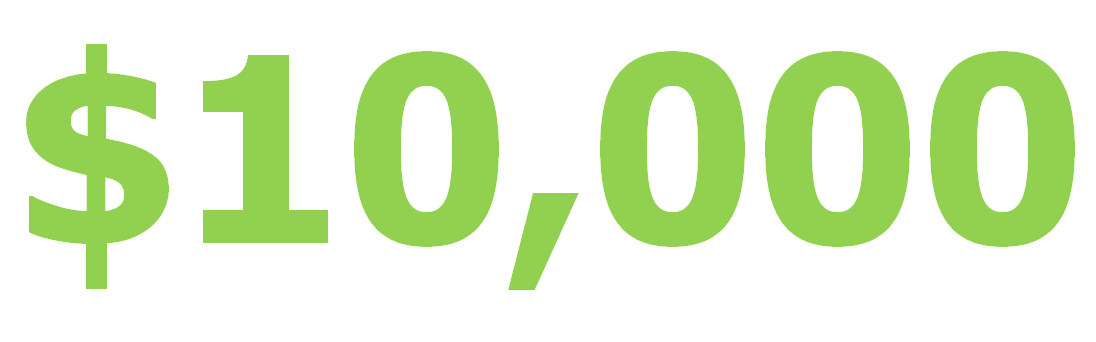 3. Enter new markets
4. Aggressive marketing
1. Ramp up sales force
2. Add products/services
[Speaker Notes: Another $10,000 adding a real 4th reseller

Turn over worksheets

In that blank write the name of your company

Homework: step back, adopt these strategies, make your company a strong investment]
Jim Roddy
Reseller & ISV Business Advisor
Jim.Roddy@vantiv.com
814.520.6342
@Jim_Roddy
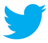 [Speaker Notes: Copy of slide deck – call, email, or tweet

Thank you & and I wish you success growing your business.]